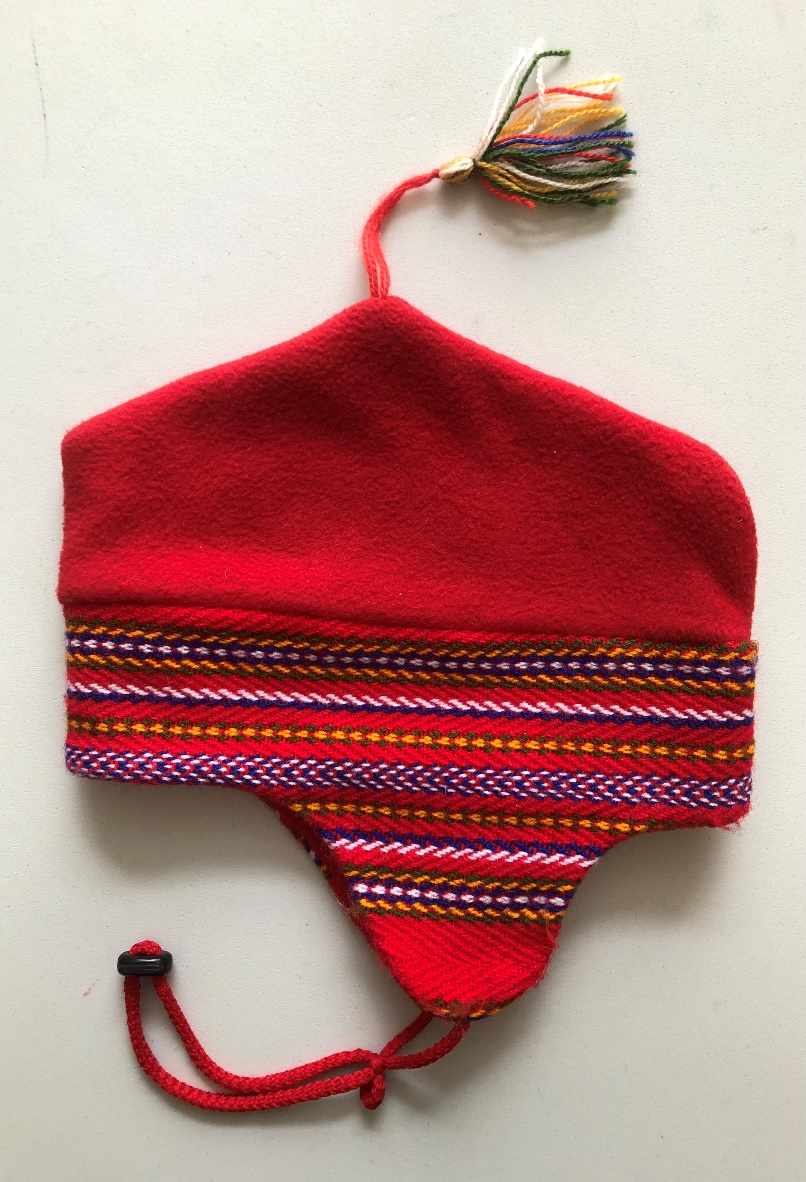 LOUIS RIEL DAY AND THE MÉTIS INQUIRY PROJECT
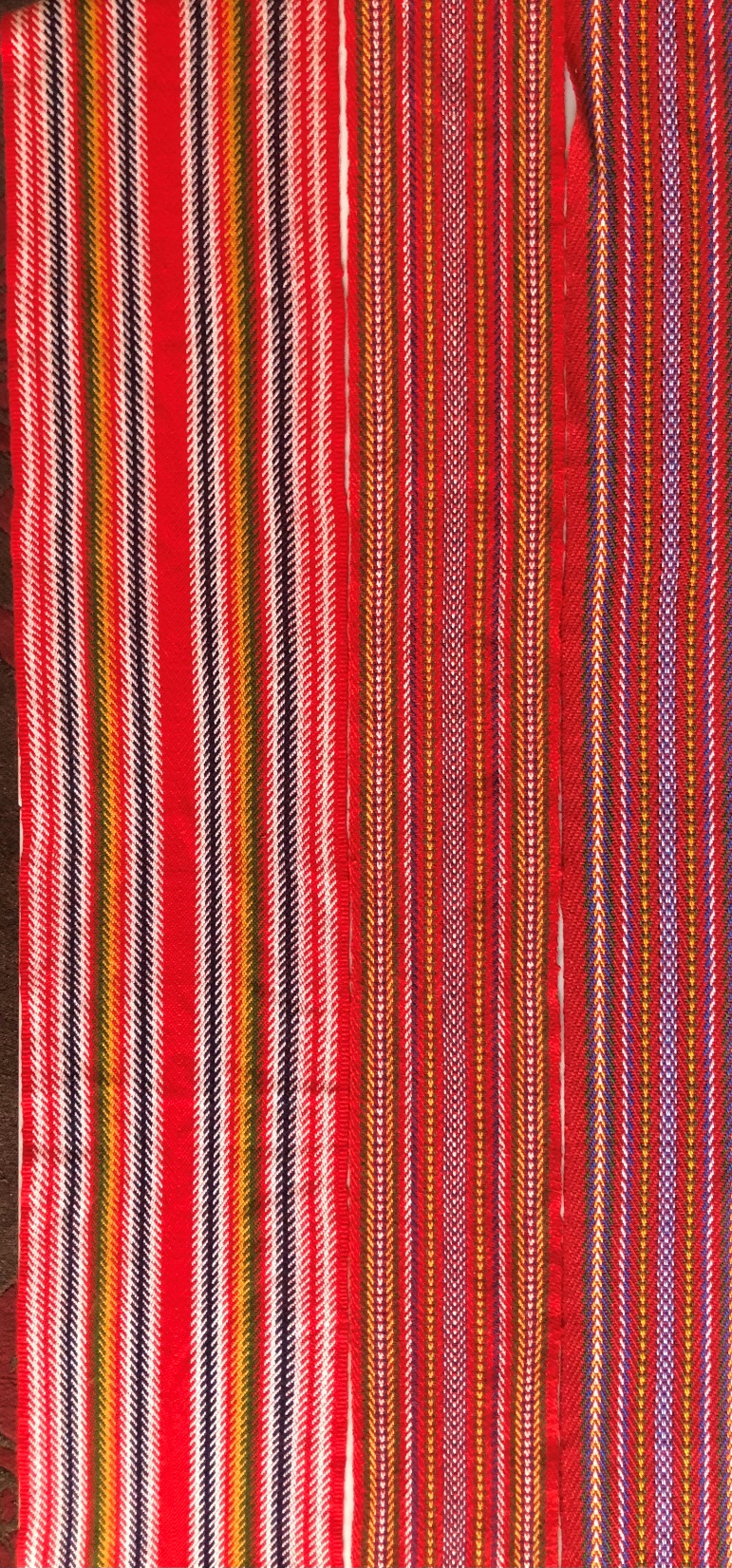 Grade 1
"Metis sashes" by Chris Corrigan is licensed under CC BY-NC-SA 2.0
Métis Sash Pattern Grid
Métis Sash Pattern Grid
Métis Sash Pattern Grid
Métis Sash Pattern Grid
"Canada Flag" by Alirod Ameri is licensed under CC BY 2.0
Flag of the Metis  by Xasartha is licensed under CC BY-SA 3.0
Louis Riel’s house is in Saint Boniface Manitoba
All content from Kiddle encyclopedia articles (including the article images and facts) can be freely used under Attribution-ShareAlike license, unless stated otherwise. Cite this article:
Louis Riel Facts for Kids. Kiddle Encyclopedia.
https://kids.kiddle.co/Louis_Riel
Louis Riel when he was 14 years old
All content from Kiddle encyclopedia articles (including the article images and facts) can be freely used under Attribution-ShareAlike license, unless stated otherwise. Cite this article:
Louis Riel Facts for Kids. Kiddle Encyclopedia.
https://kids.kiddle.co/Louis_Riel
Who was Louis Riel?"Louis Riel” by BiblioArchives / LibraryArchives is licensed under CC BY 2.0
Louis Riel Day